Sintesi ragionata del rapporto Crozet, redatto per conto della Corte dei Conti Europea
A. Tartaglia
05/10/2020
A. Tartaglia: sintesi rapporto Crozet
Traffico: previsioni gonfiate
Proponenti 
Previsione di traffico ferroviario mercantile Italia-Francia lungo l’asse Torino-Lione col tunnel in funzione, per il 2035 41 milioni di tonnellate
Traffico effettivo (2016)

2,9 milioni di tonnellate
Più di 14 volte inferiore
05/10/2020
A. Tartaglia: sintesi rapporto Crozet
Traffico: previsioni gonfiate
Proponenti 
Traffico ferroviario nel 20048,2 milioni di tonnellate
[dato misurato 6,4 milioni di tonnellate]

Previsione per il 2020
13 milioni di tonnellate
4 volte il dato misurato nel 2015
05/10/2020
A. Tartaglia: sintesi rapporto Crozet
Traffico: previsioni gonfiate
Proponenti 
Tra il 2020 e il 2035 il traffico ferroviario crescerà mediamente del 
7,6% all’anno
Tra il 1984 e il 2014 il traffico merci attraverso l’intero arco alpino è cresciuto mediamente del 
2,6% all’anno
«Comment faire trois fois mieux …, alors même que depuis 2008 les transports de marchandises ne sont plus que faiblement corrélés à la croissance du PIB ? »
05/10/2020
A. Tartaglia: sintesi rapporto Crozet
Traffico: previsioni gonfiate
Proponenti 
Il traffico merci ferroviario classico (senza autostrada ferroviaria) raggiungerà nel 2035
28,5 milioni di tonnellate
10 volte il traffico attuale [2018]
Tra il 2000 e il 2016 il traffico mercantile su rotaia in Francia è calato del 
40%
«Par quelle baguette magique pourrait-on atteindre l’objectif …?»
05/10/2020
A. Tartaglia: sintesi rapporto Crozet
Impatto ambientale globale: riduzioni «fantaisistes» delle emissioni di CO2
Proponenti 
- La costruzione del tunnel immetterà in atmosfera circa 
                  10 milioni di tonnellate di CO2 in più
L’entrata in funzione del tunnel toglierà dalle strade                   900.000 mezzi pesanti
In questo modo si ridurranno le emissioni e a 25 anni dall’inizio lavori (la cui durata prevista è indicata in una decina d’anni) il risparmio avrà compensato le emissioni in eccesso [2047]
Dopo altri 30 anni, con un risparmio annuo a regime di circa                    2,5 milioni di tonnellate di CO2 si raggiunge un risparmio complessivo di più di                     70 milioni di tonnellate di CO2 [2077].
05/10/2020
A. Tartaglia: sintesi rapporto Crozet
Calcolo della CO2  risparmiabile
Secondo un manuale ufficiale del Ministère de la transition écologique et solidaire francese, un autoarticolato da 40 tonnellate emette all’incirca
                                                        86 grammi di CO2 per km percorso e per tonnellata trasportata.

Il carico medio del suddetto autoarticolato è circa 16,2 tonnellate (stessa fonte).

Ipotesi: il viaggio risparmiato grazie alla nuova linea è lungo				       300 km
05/10/2020
A. Tartaglia: sintesi rapporto Crozet
Calcolo della CO2  risparmiabile
La CO2  risparmiabile con un viaggio (un automezzo) in meno è:
                                  0,08616,2300=417,96 kg di CO2
[in realtà bisognerebbe tener conto che anche viaggiando in ferrovia si emette CO2]
Se i viaggi in meno sono 900.000 all’anno, il risparmio annuo possibile è         	                 0,41796900000=376.164 tonnellate
Molto meno dei 2,5 milioni di tonnellate dei proponenti
Per arrivare alla compensazione dell’eccesso di emissioni in fase di cantiere occorrono più di 25 anni (intorno al 2057 e più)
05/10/2020
A. Tartaglia: sintesi rapporto Crozet
Previsioni di traffico e CO2
Se il traffico non è quello ipotizzato dai proponenti tutto cambia.
Se i viaggi risparmiati ogni anno sono la metà (450.000) la pura e semplice «compensazione» del cantiere si sposta all’ultimo quarto del secolo e il «risparmio» finisce nel secolo successivo.
Inoltre « Ce n’est pas le tunnel qui va faire advenir un report modal massif de la route vers le rail… »
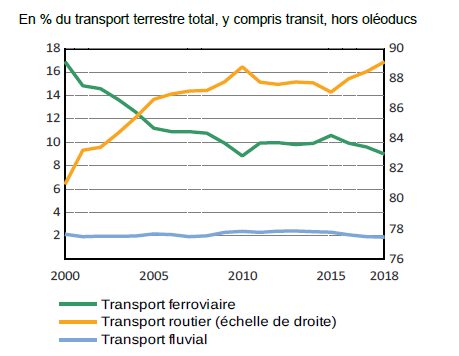 In Francia la quota della ferrovia nel trasporto merci continua a diminuire da almeno vent’anni
05/10/2020
A. Tartaglia: sintesi rapporto Crozet
Commento finale
L’IPCC chiede che, a scala mondiale, le emissioni di CO2 vengano ridotte  del 50% entro il 2030
Il Parlamento Europeo si accinge a votare una legge che impegna gli stati membri a ridurre le emissioni del 60% entro il 2030
Su quali basi i governi (e la stessa Unione Europea) insistono, insieme ai vertici dell’imprenditoria e della finanza, nel voler portare a compimento un’opera climaticida e antieconomica come il tunnel della Torino-Lione?
05/10/2020
A. Tartaglia: sintesi rapporto Crozet